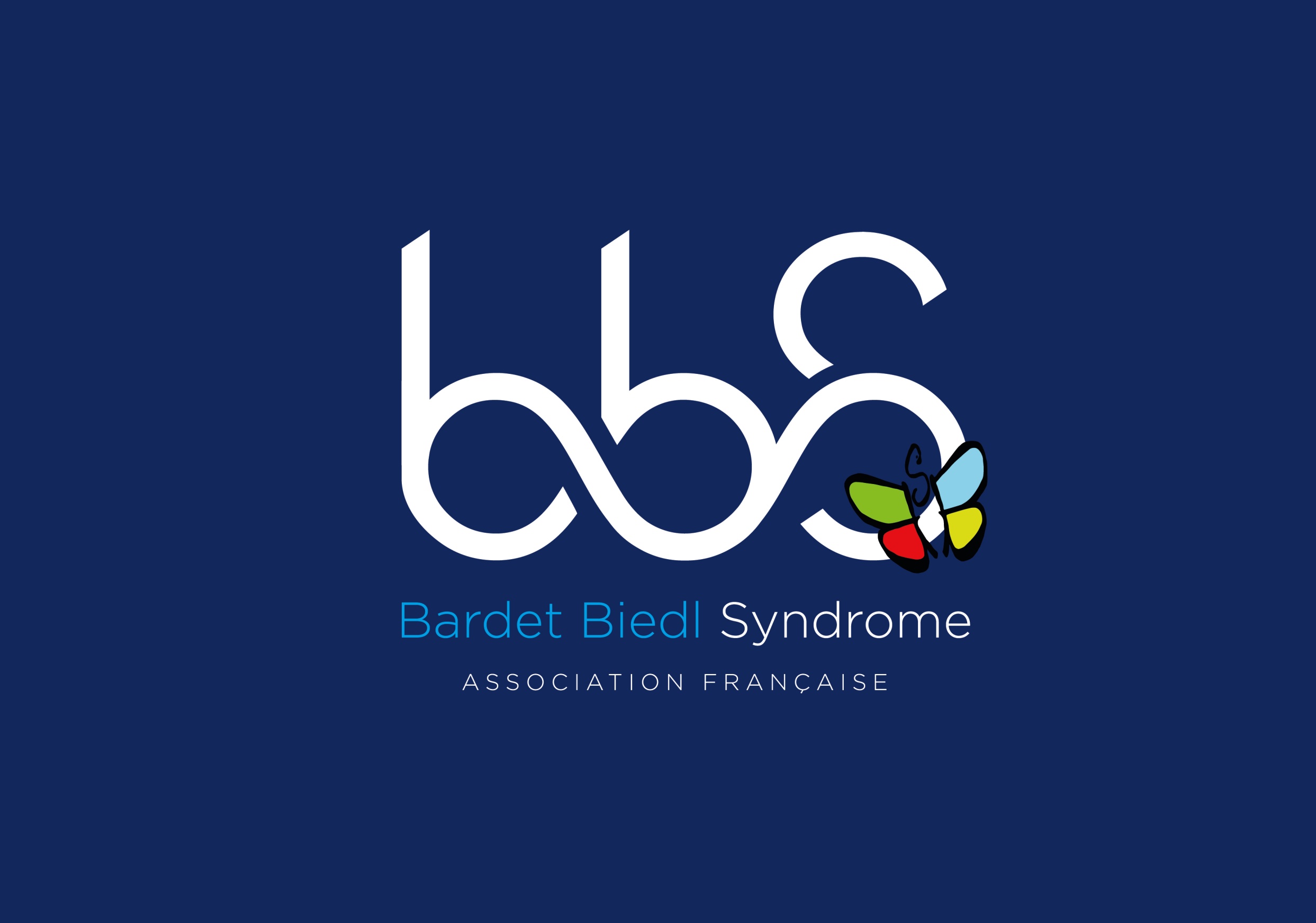 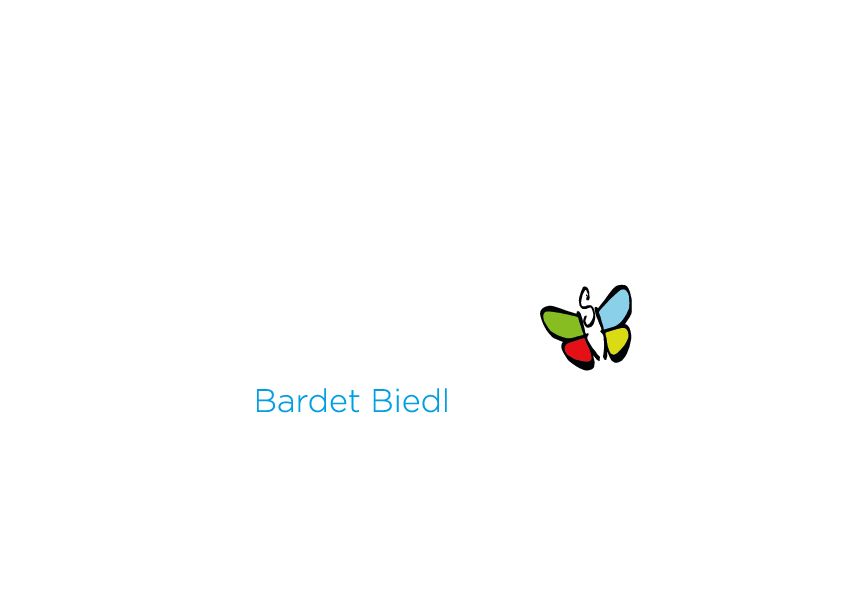 L’Association :
En janvier 2022 : plus de 150 adhérents dont 60 malades répartis aux 4 coins de la France, à la Réunion et même en Belgique ! Grâce aux progrès du diagnostic et de la recherche, de plus en plus de malades sont diagnostiqués et une trentaine d’adhérents nous ont rejoint cette année.

Une rencontre nationale annuelle avec notre équipe de scientifiques permet d’informer les membres de l’Association sur les progrès de la recherche, d’échanger avec nos adhérents et également de les informer des actions passées et à venir de l’Association. 

Un week-end annuel nous permet de nous retrouver, de partager de bons moments, de rompre l’isolement, de créer des amitiés et de beaux souvenirs.
Nos missions :
Accompagner, conseiller et soutenir les familles, 
  Témoigner, partager les expériences,
  Faire connaître le syndrome de Bardet-Biedl auprès des professionnels et du grand public,
  Encourager la recherche et s’y impliquer, dialoguer et travailler avec les professionnels,
  Organiser des actions de levées de fonds pour soutenir la recherche.
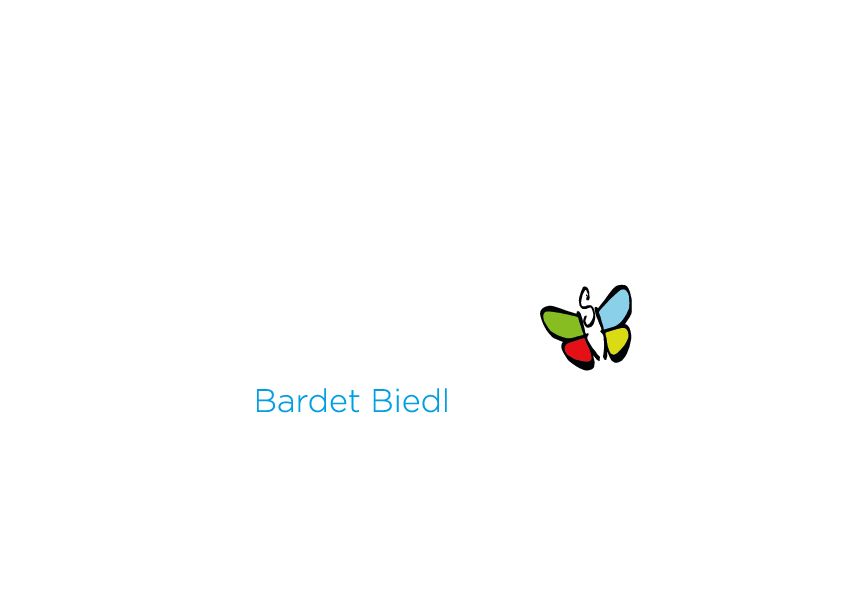 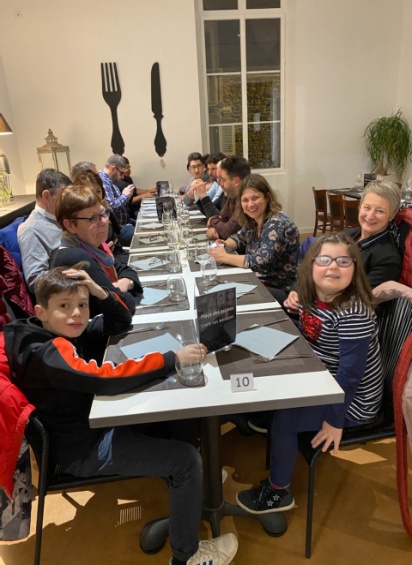 ACCOMPAGNEMENT
des familles
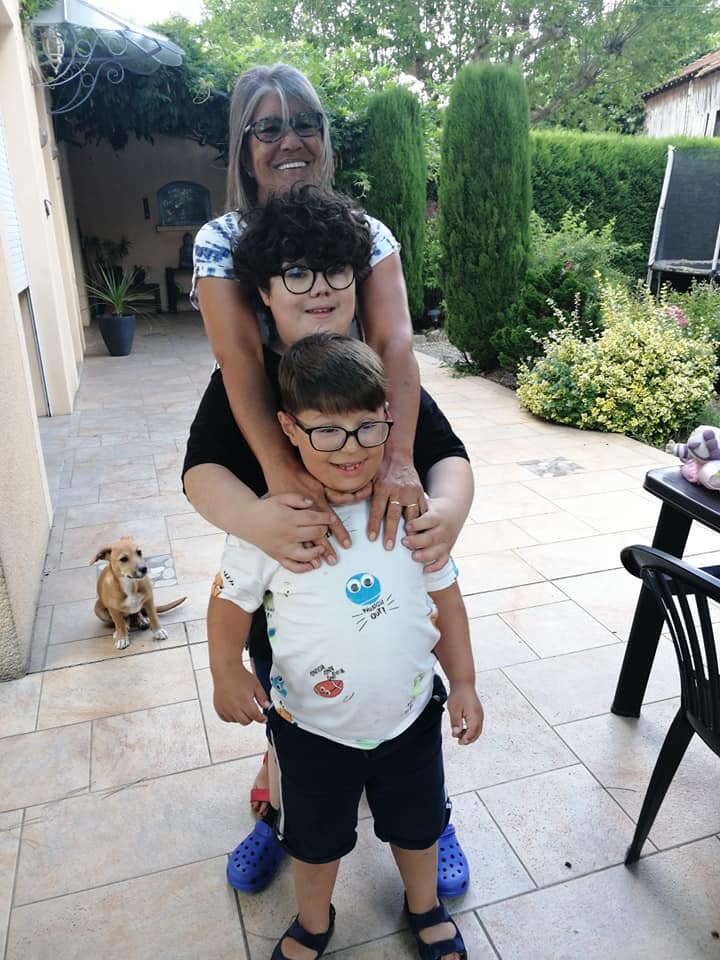 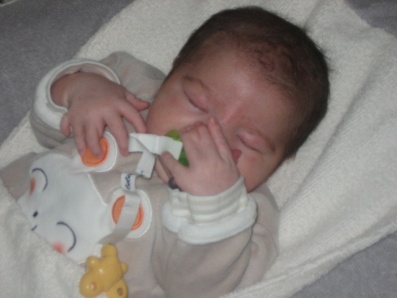 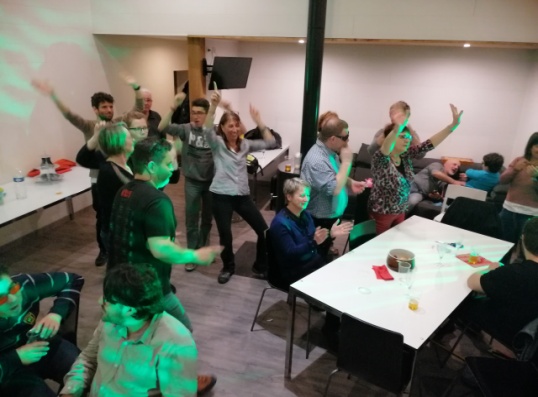 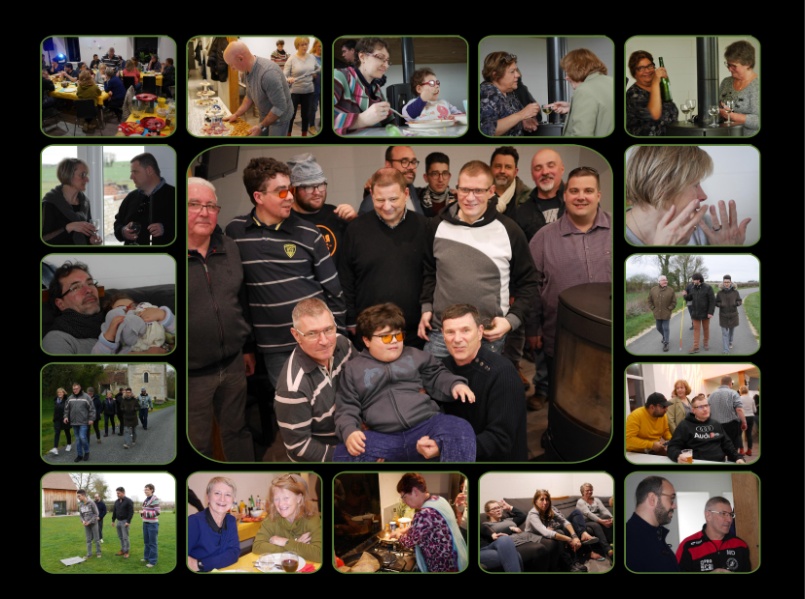 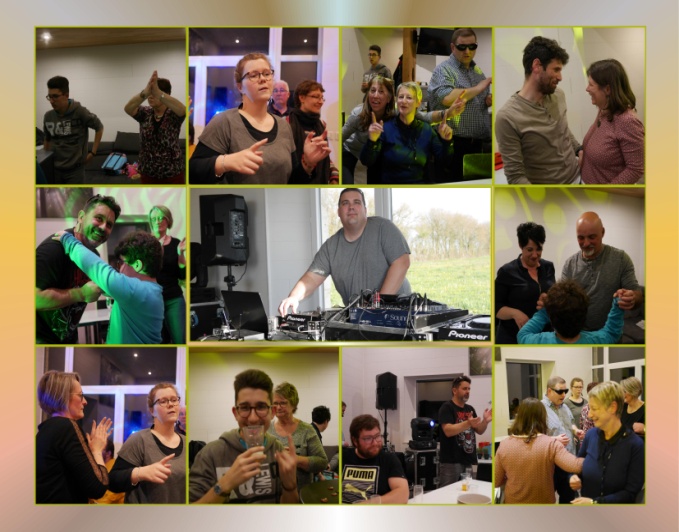 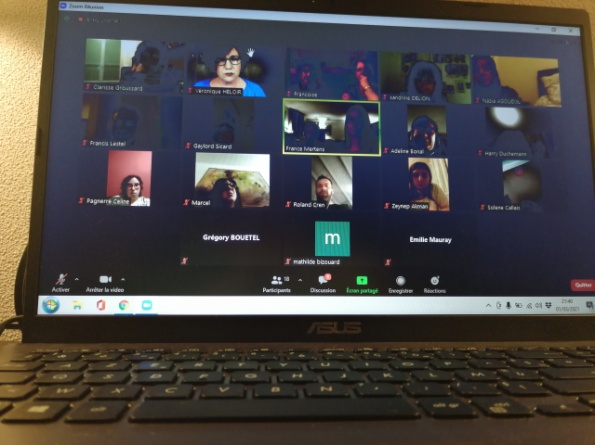 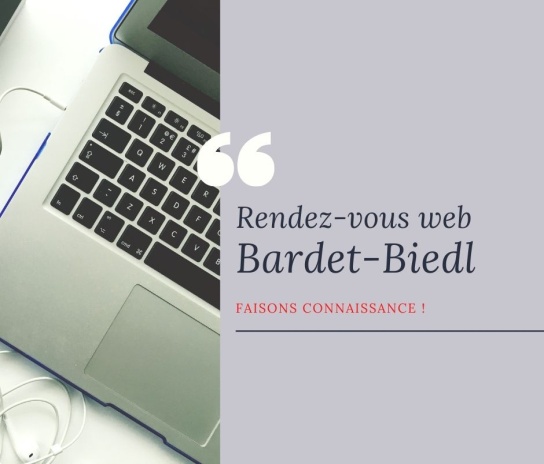 Retrouvailles, amitié, partages, échanges,  jeux, rires et gourmandises !
Garder le lien, 
même à distance !
Association BARDET-BIEDL France | 2022
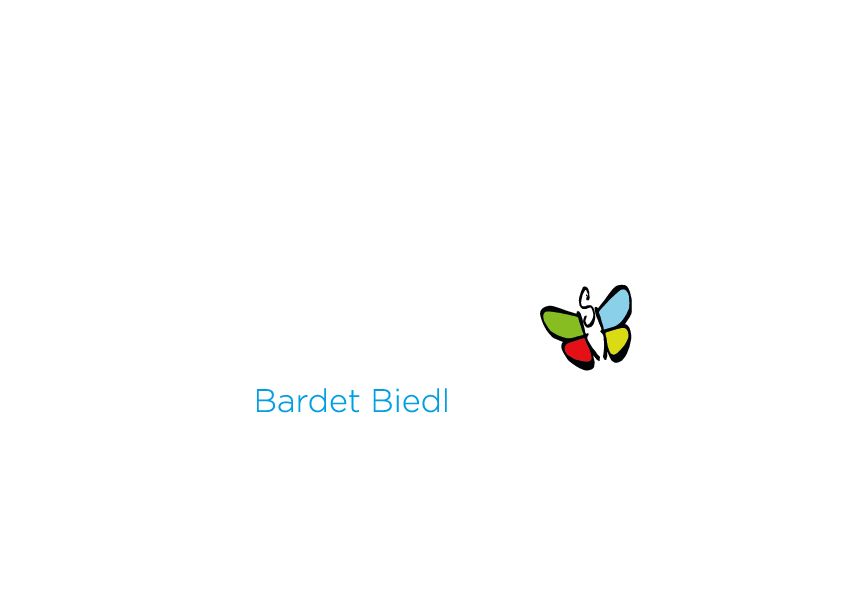 SOUTIEN
auprès de la recherche
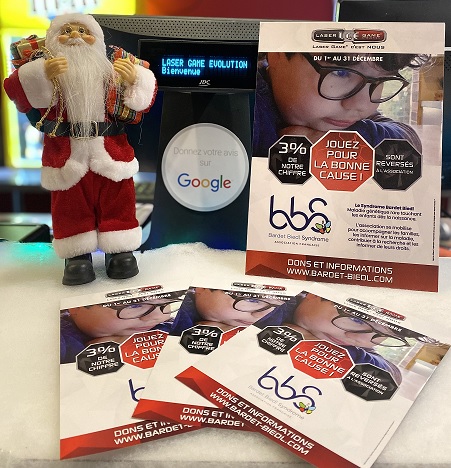 DE BELLES 
OPERATIONS
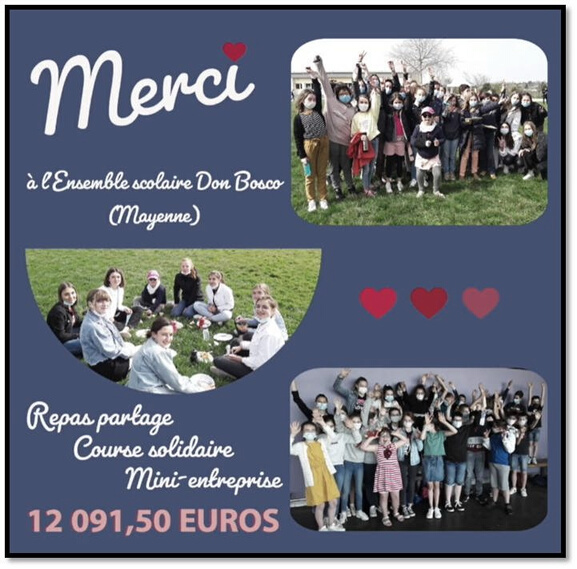 MOTIVATION ET PRESENCE 
TERRAIN
Qui permettent de soutenir la recherche mais aussi de faire connaître le syndrome
Une belle mobilisation  de bénévoles en région
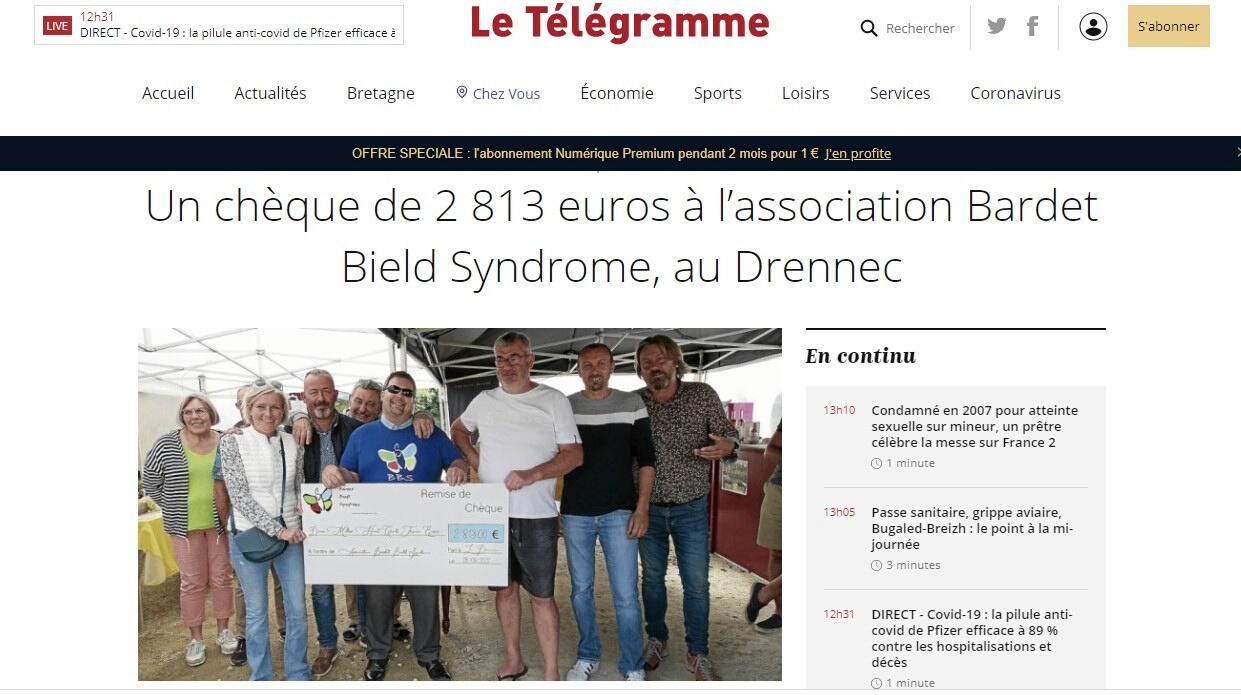 DE GENEREUX DONATEURS
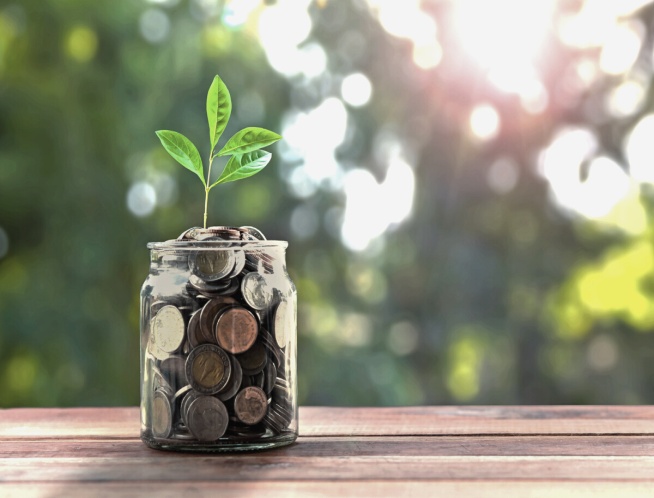 UNE LEVÉE 
DE FONDS EXCEPTIONNELLE
Qui font avancer la science
100 000 € en 1 an 1/2 !
Uniquement pour la contribution à des projets scientifiques.
Association BARDET-BIEDL France | 2022
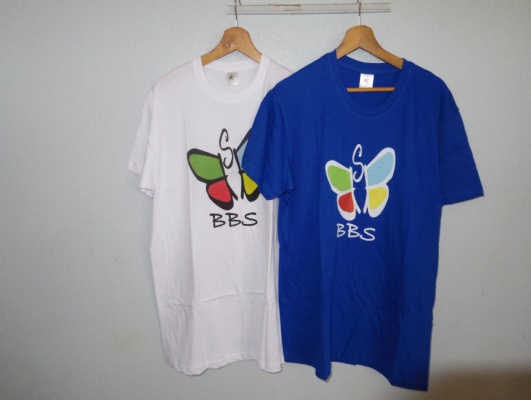 SENSIBILISATION
Du corps médical et du grand public
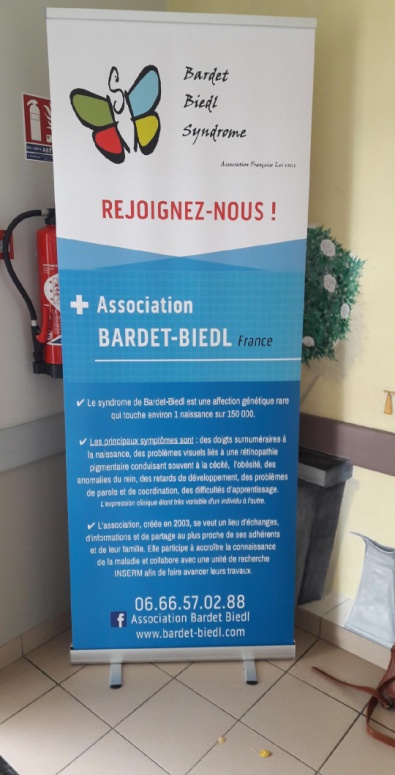 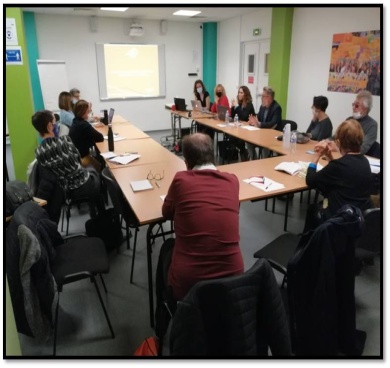 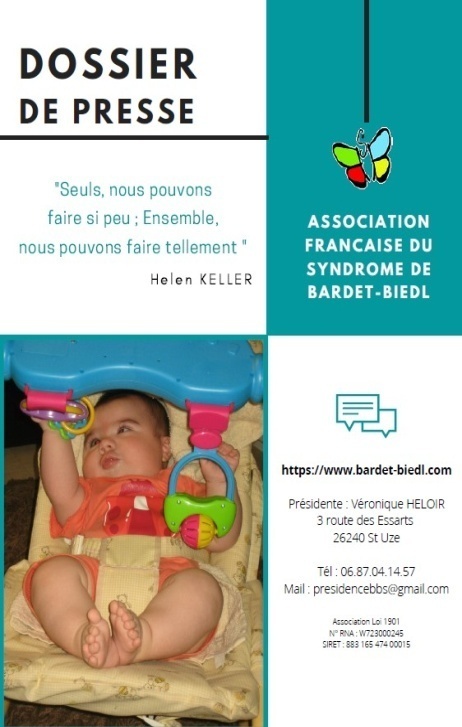 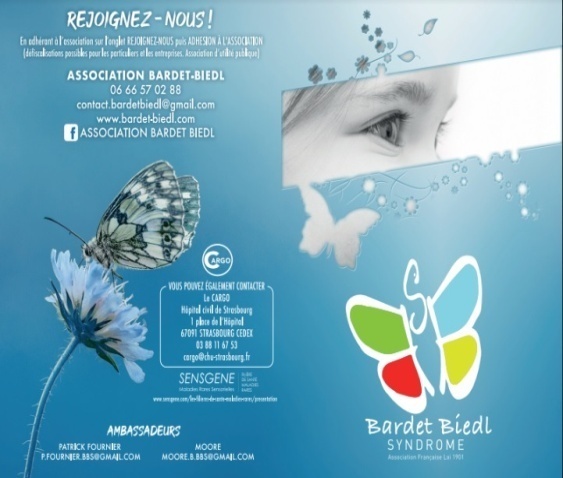 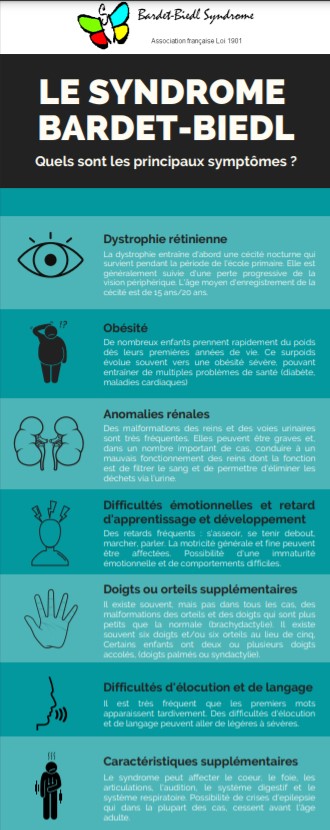 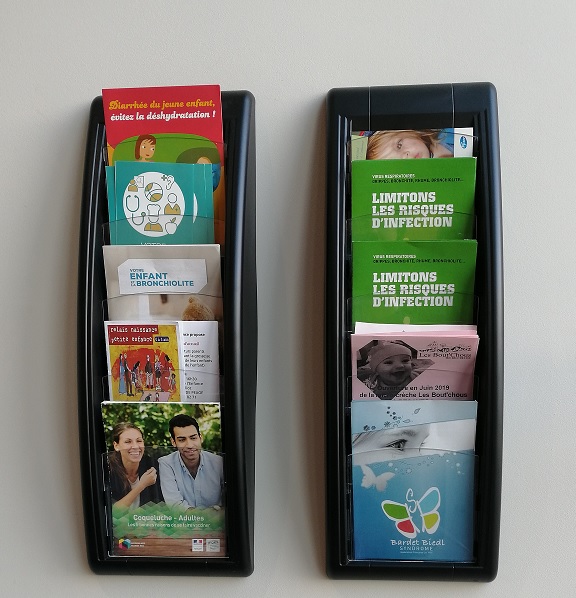 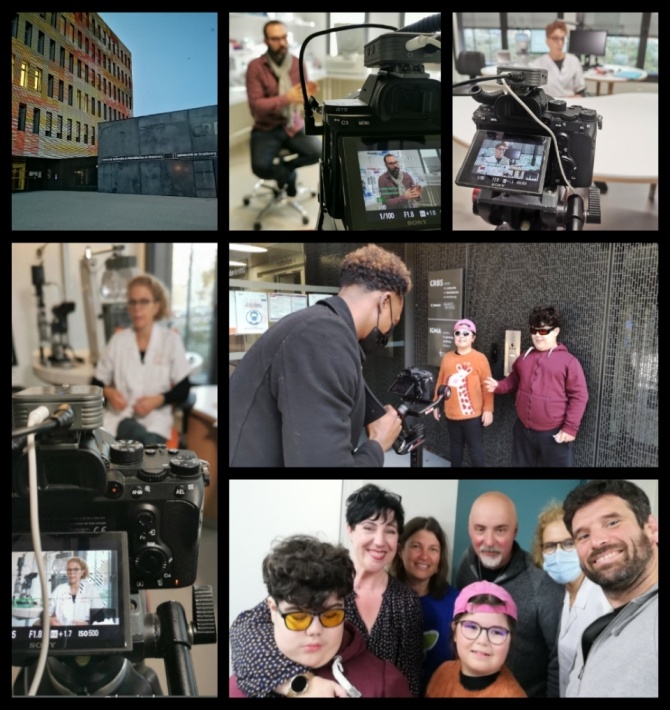 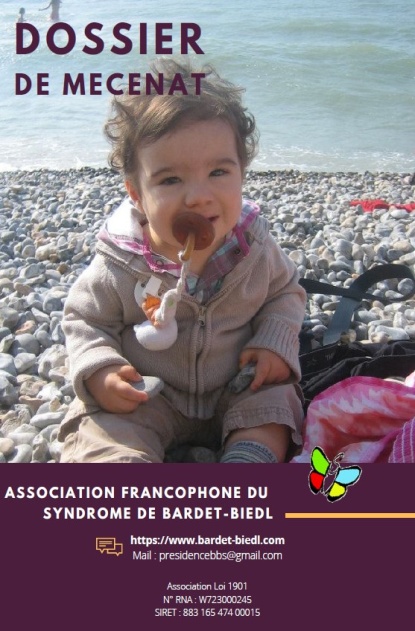 Association BARDET-BIEDL France | 2022
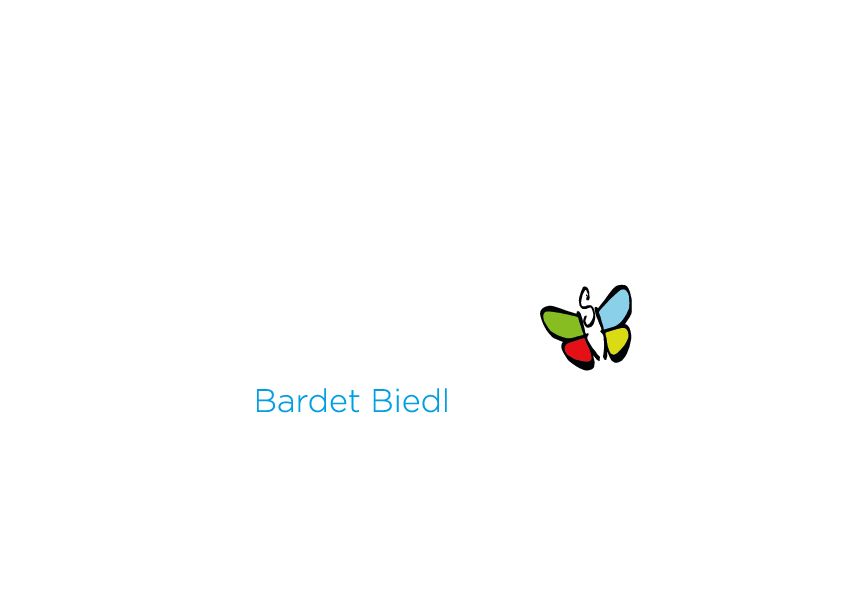 SE FAIRE CONNAITRE
Grâce aux médias
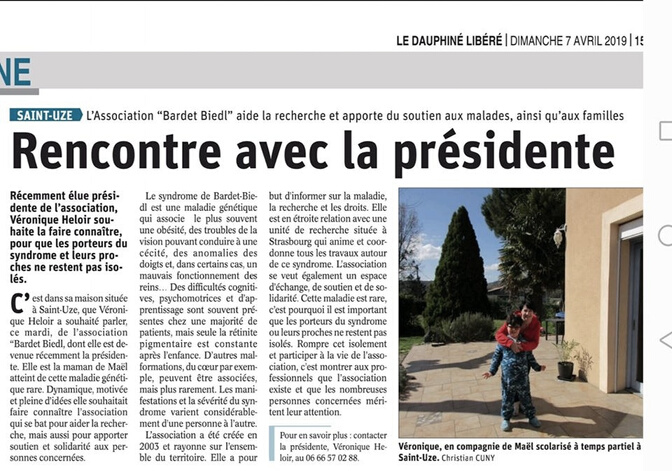 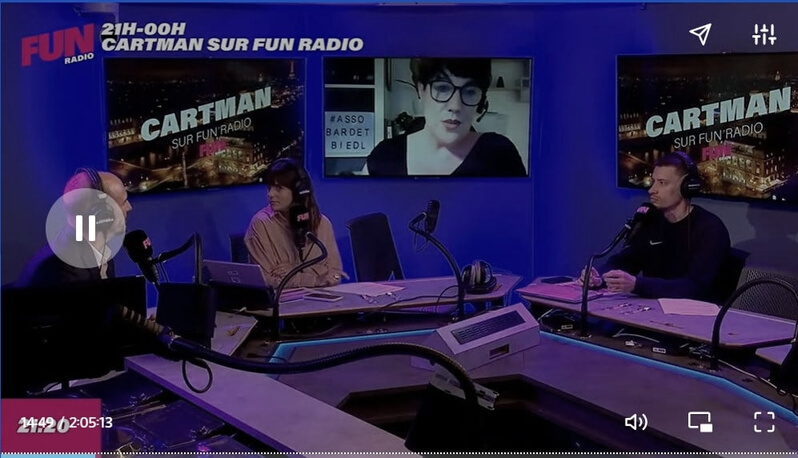 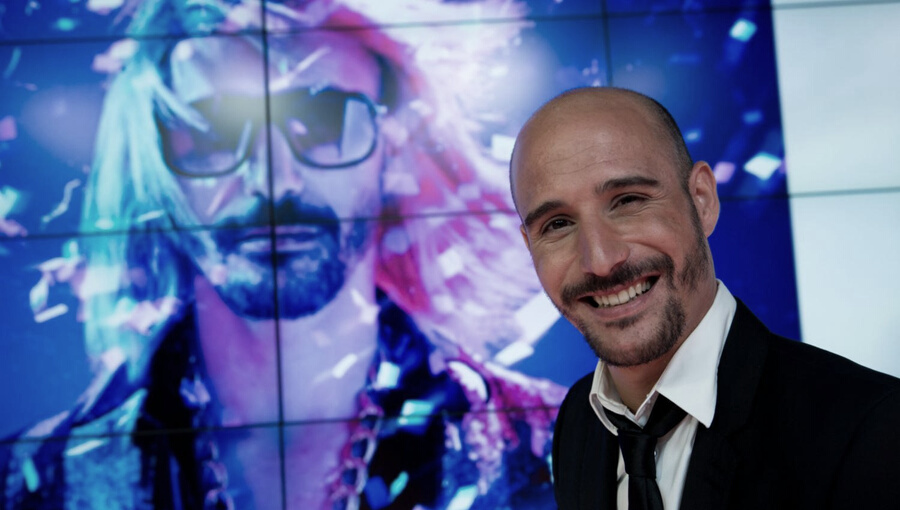 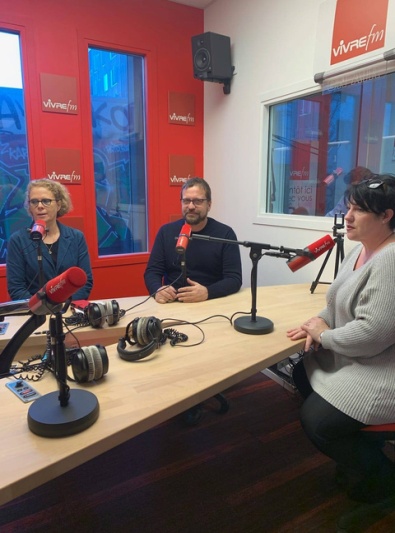 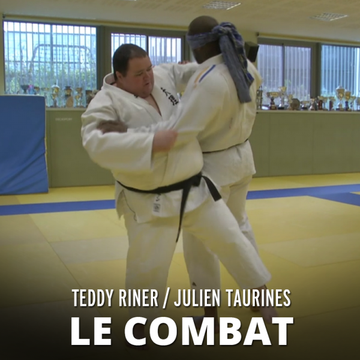 A LA 
RADIO
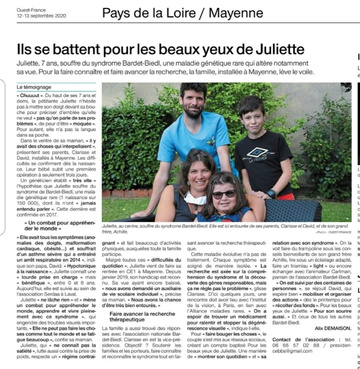 DANS 
LA PRESSE
TROUVER 
DES PARRAINS
Association BARDET-BIEDL France | 2022
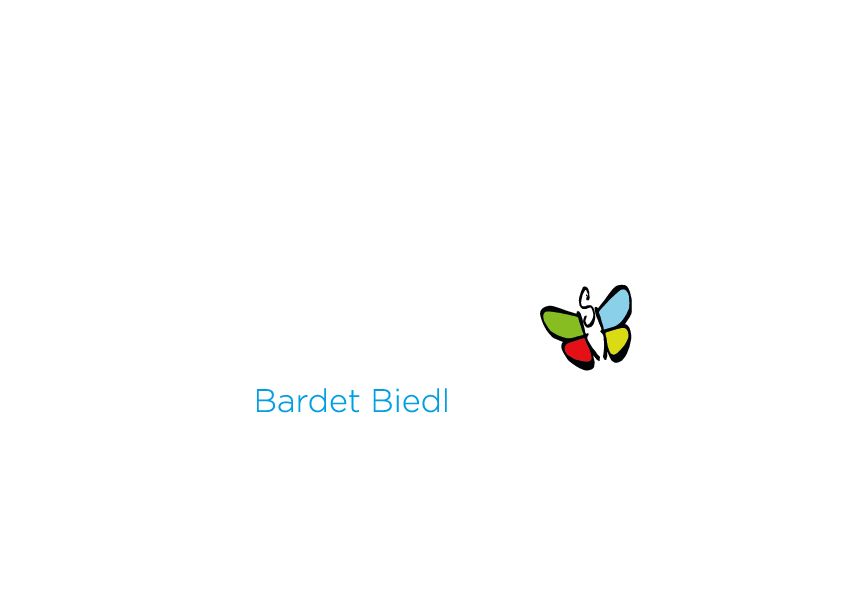 NOS COORDONNÉES
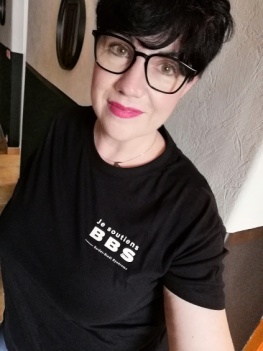 LA PRESIDENTE
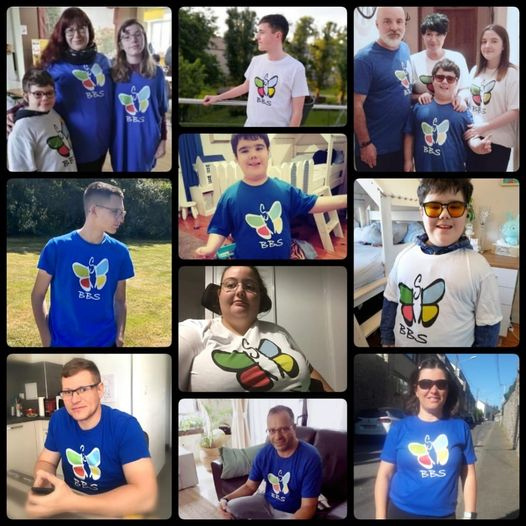 Véronique HELOIR
ADRESSE MAIL
presidencebbs@gmail.com
NUMÉRO DE TÉLÉPHONE
06.87.04.14.57
SITE INTERNET
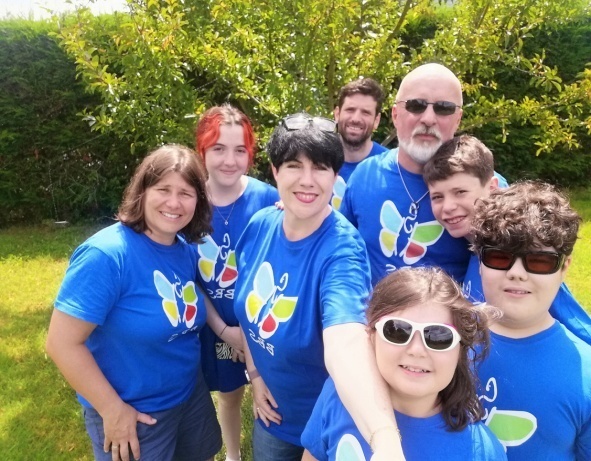 www.bardet-biedl.com
PAGE FACEBOOK
Association Bardet-Biedl
Association BARDET-BIEDL France | 2022